IZBACI ULJEZA! (KOJA SLIKA OVDJE NE PRIPADA?)
1
2
3
4
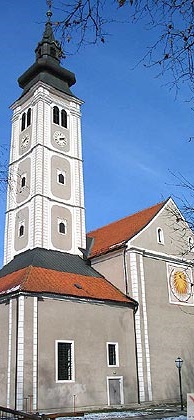 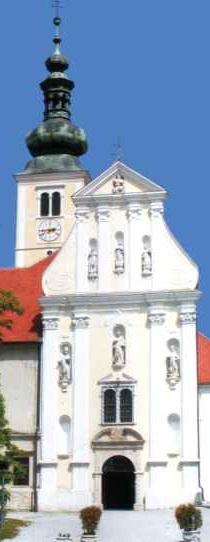 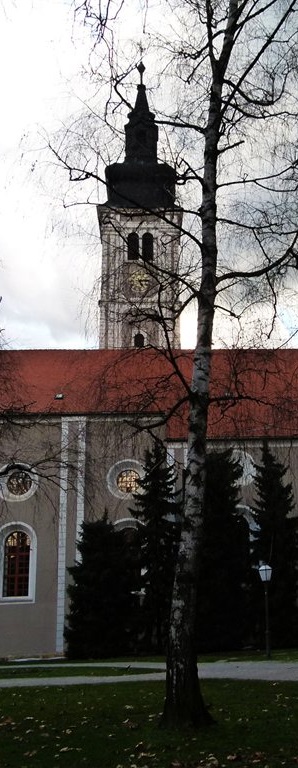 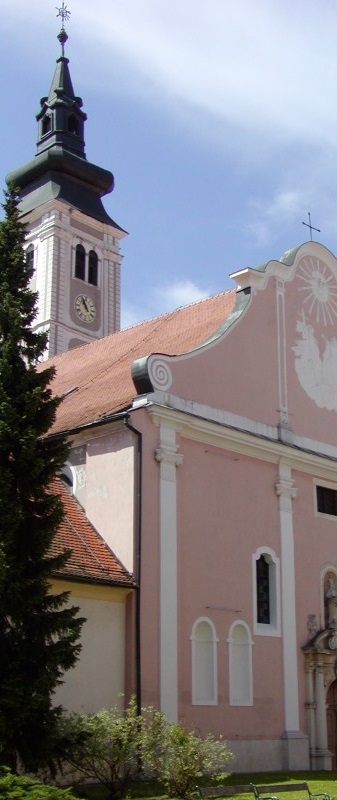 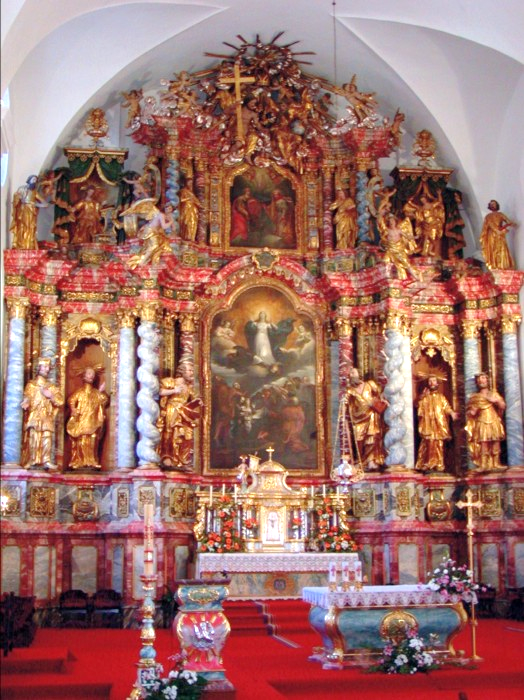 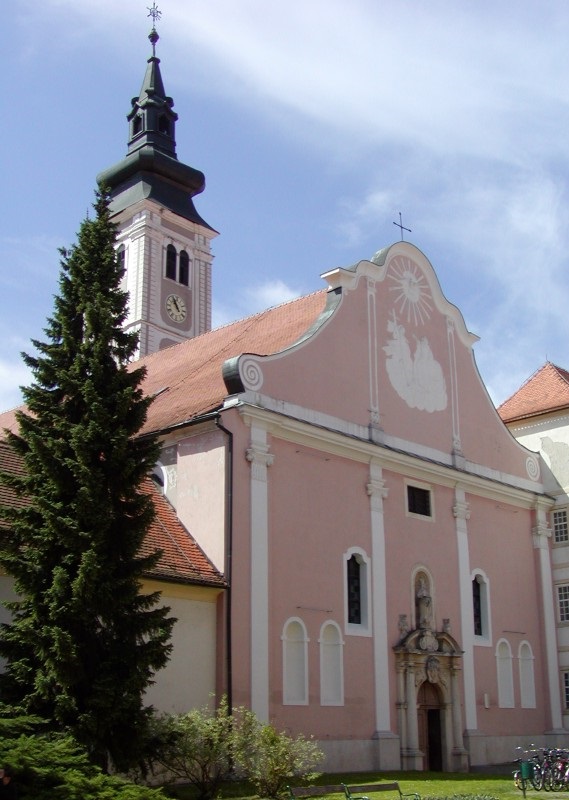 Varaždinska katedrala
Varaždinska biskupija
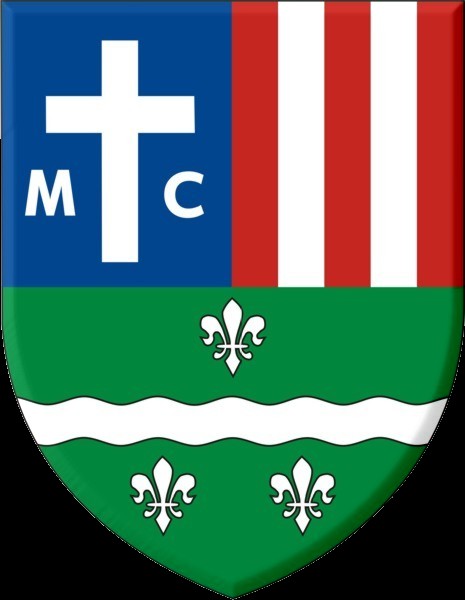 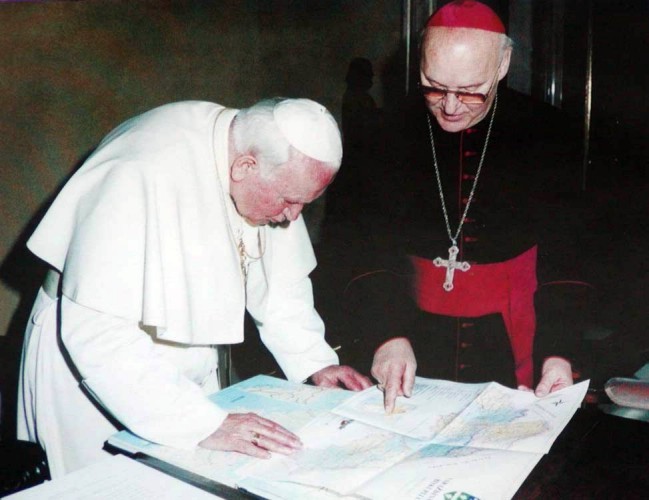 1997. g. osnovana je Varaždinska biskupija.
[Speaker Notes: 5.7.1997. – dokument kojim se osniva vž biskupija: Clarorum sanctorum]
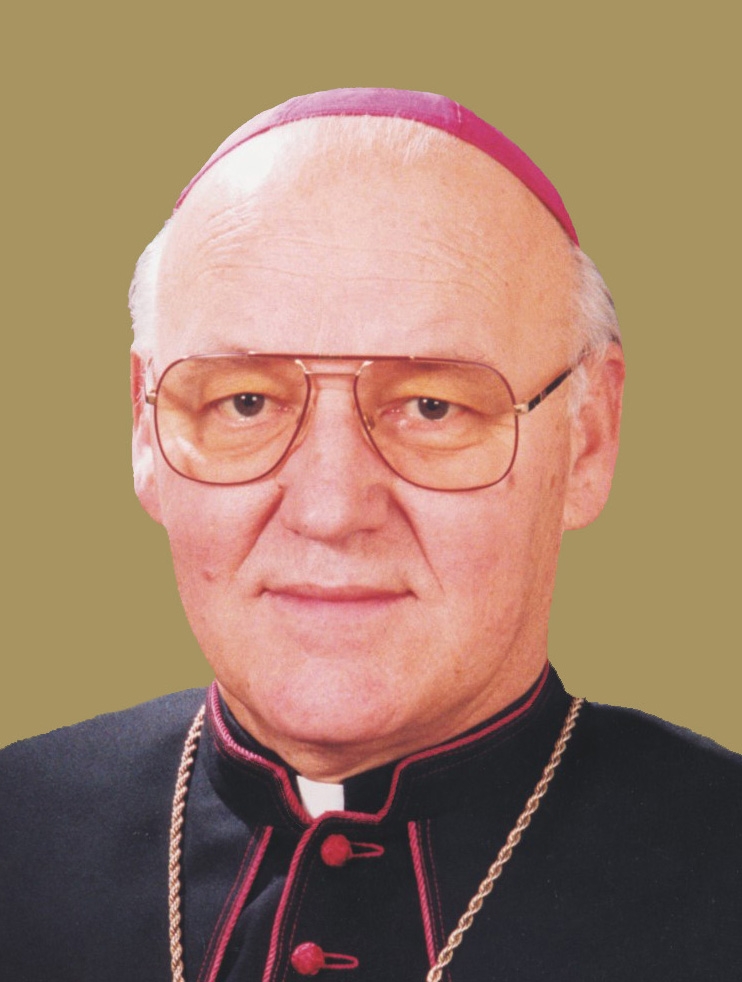 Prvi Varaždinski biskup
mons. Marko Culej
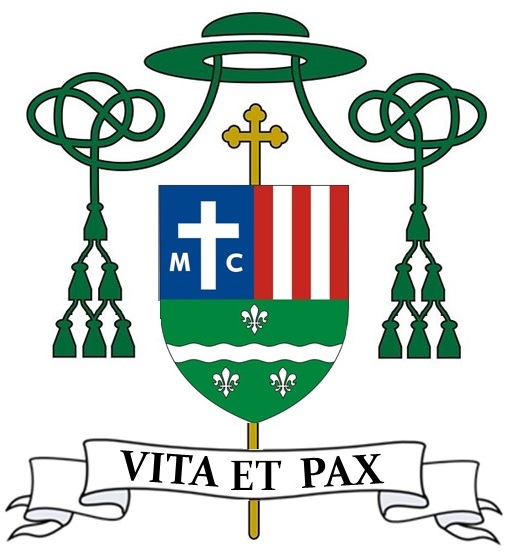 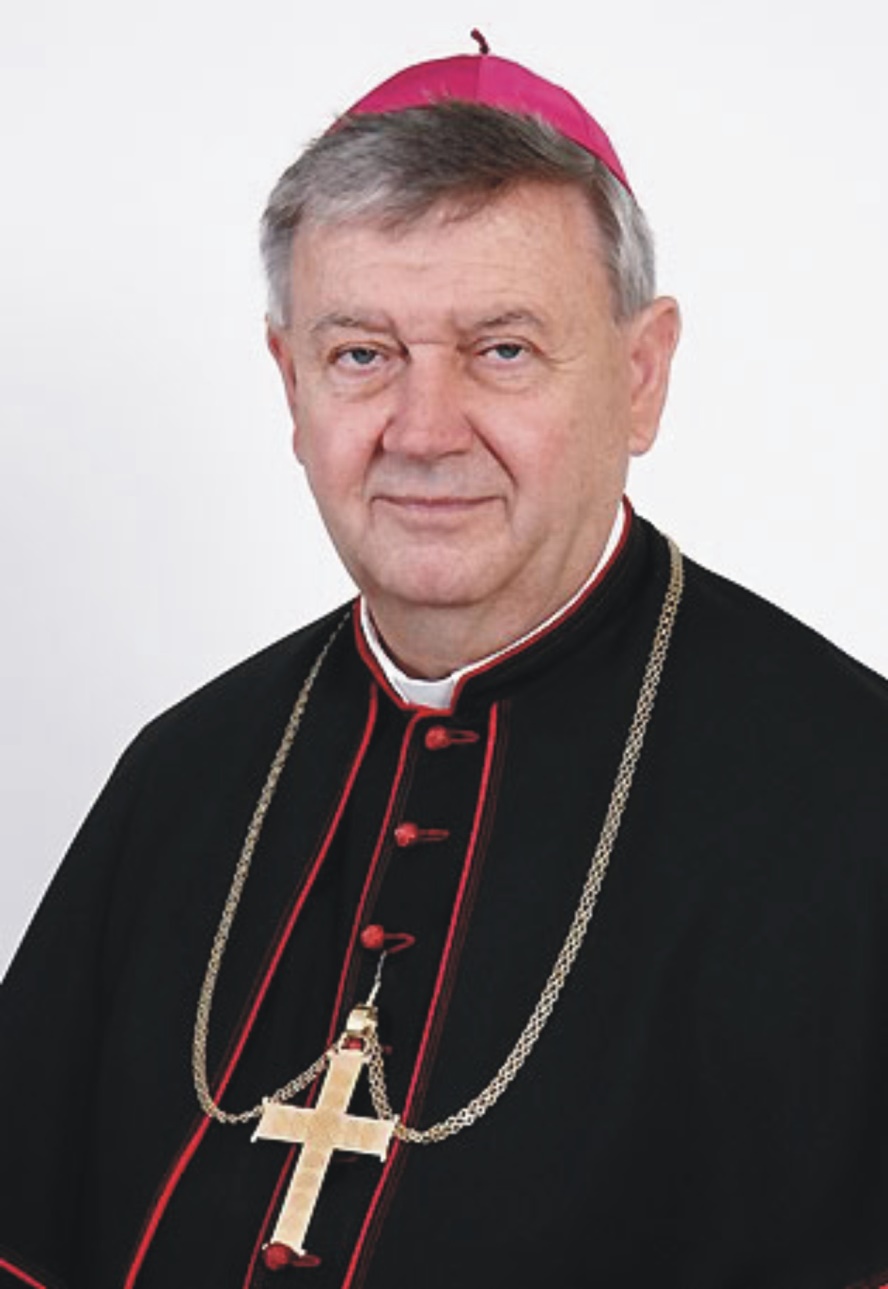 Drugi Varaždinski biskup
mons. Josip Mrzljak
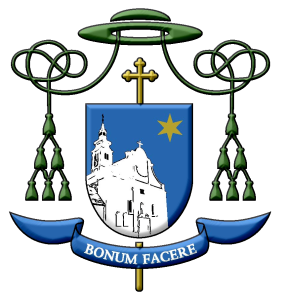 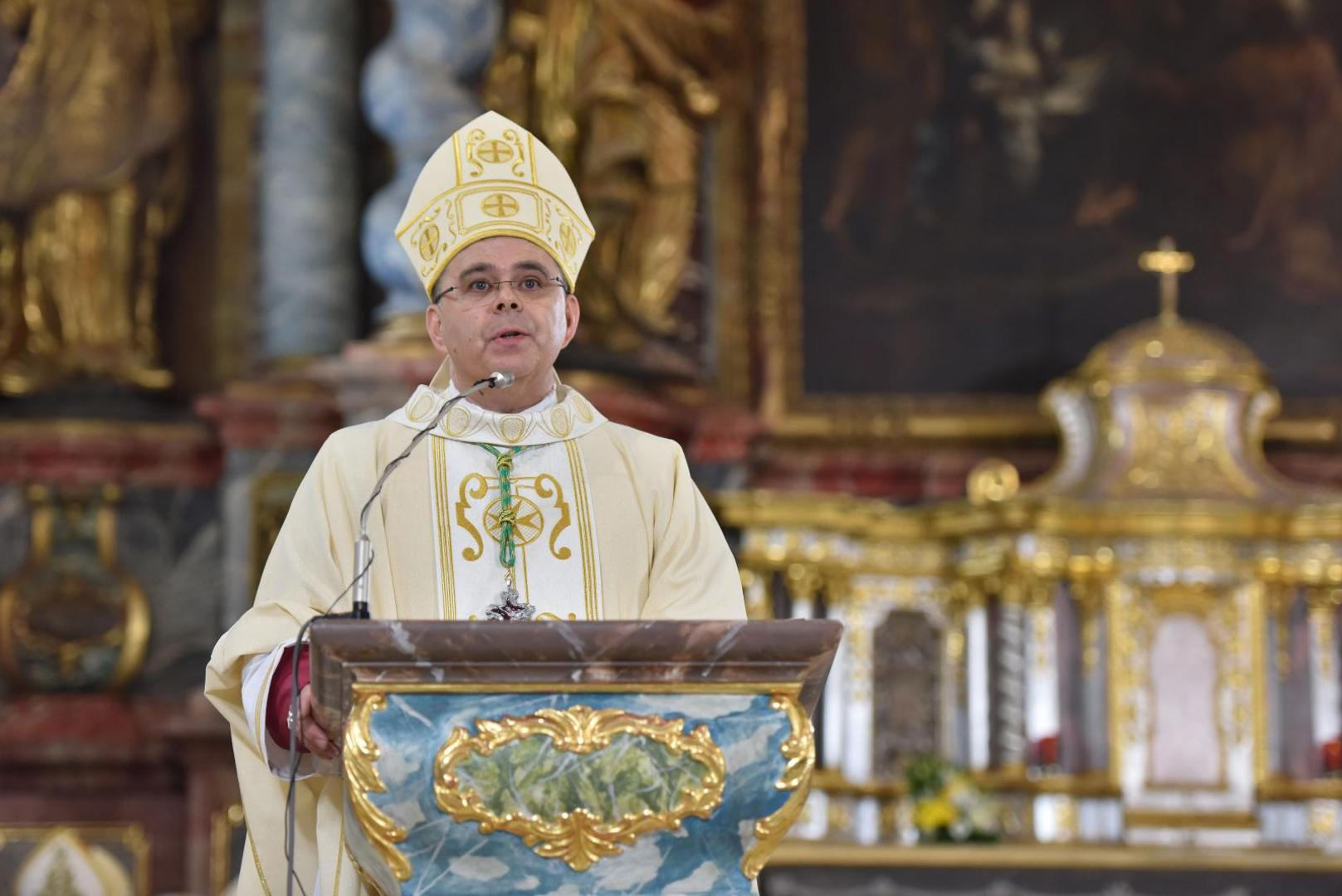 Varaždinski biskup
mons. Bože Radoš
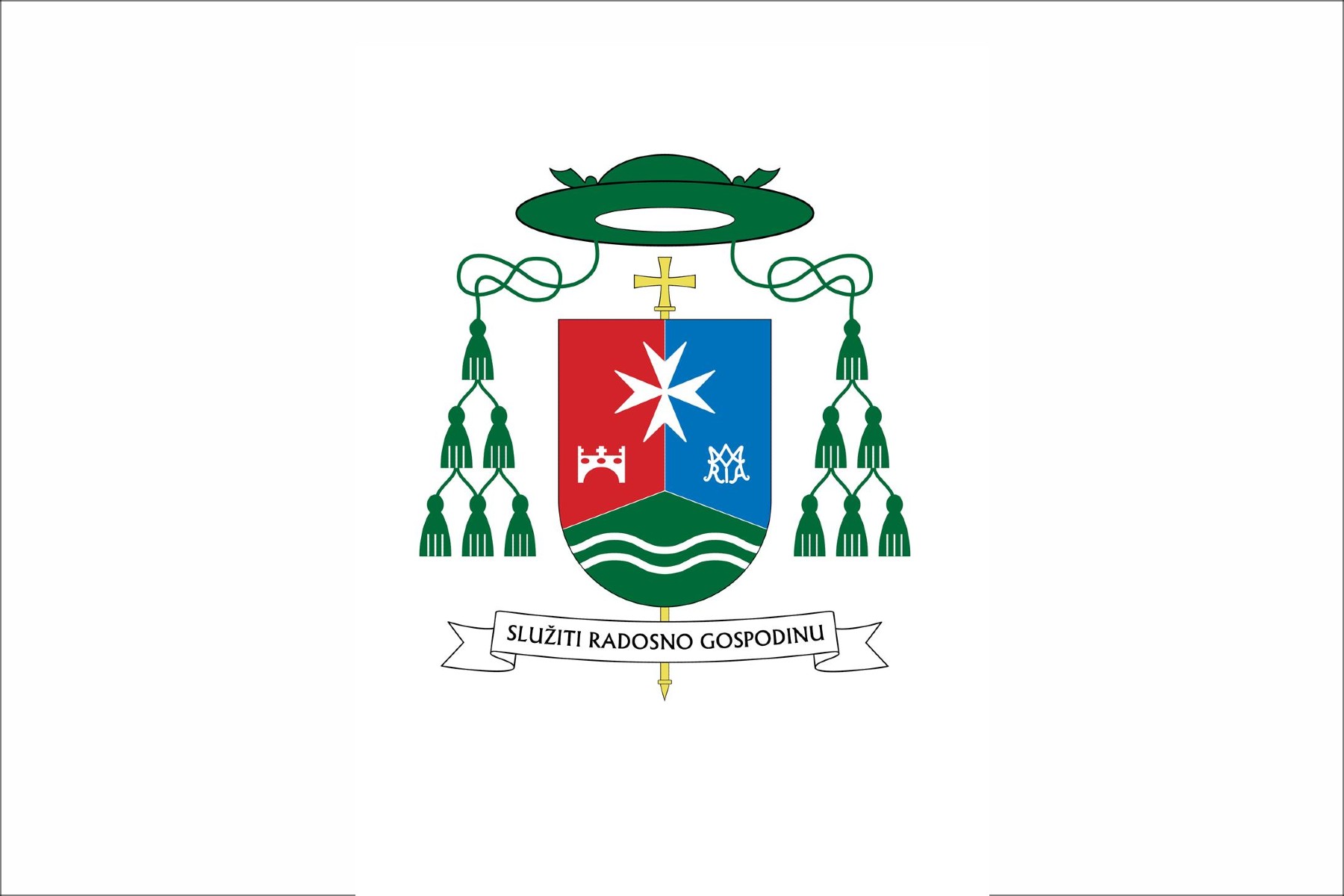 Naša biskupija ima 105 župa.
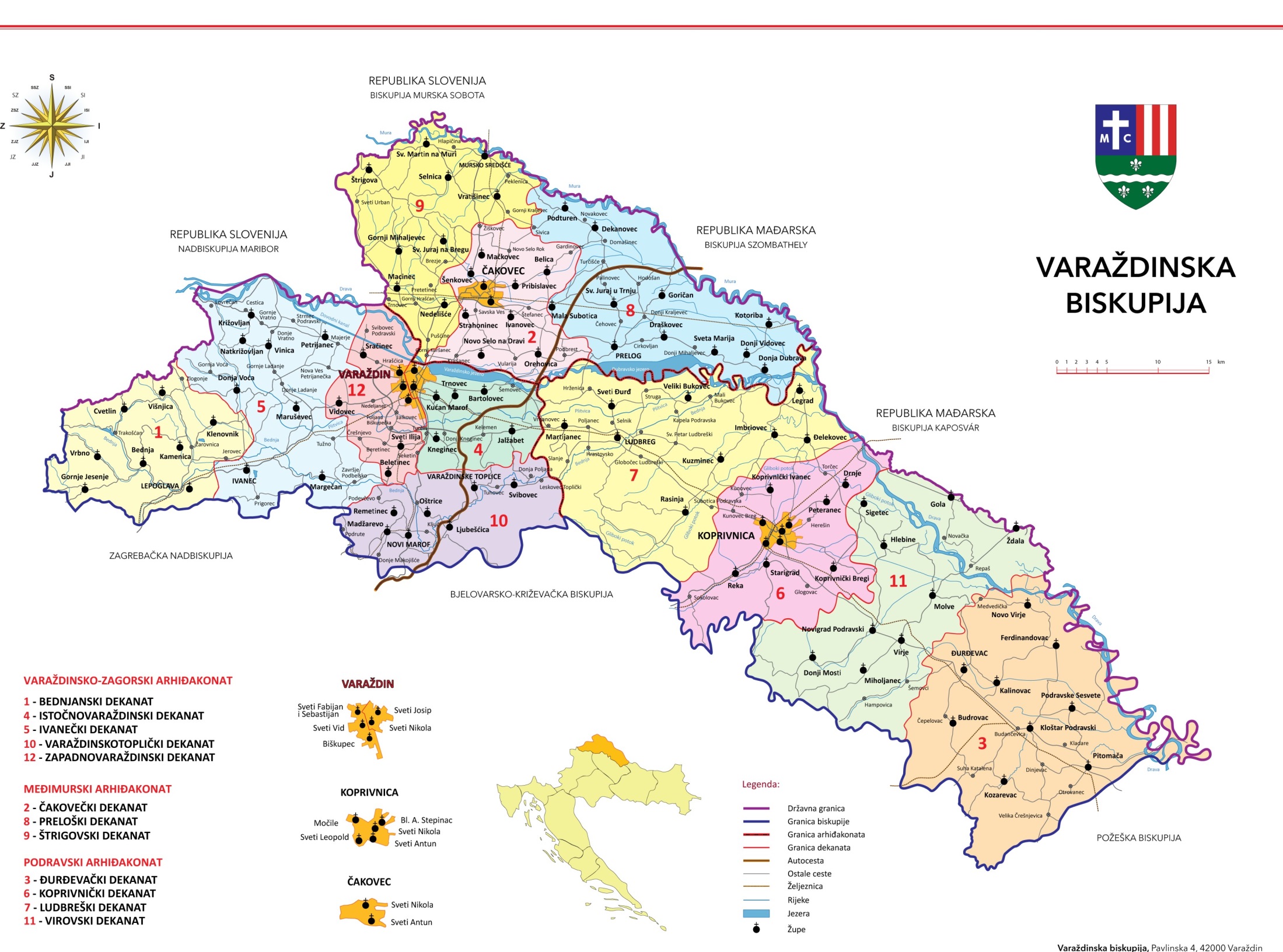 Na području Varaždinske biskupije se nalazi svetište (euharistijsko proštenište) Predragocjene Krvi Kristove u Ludbregu,
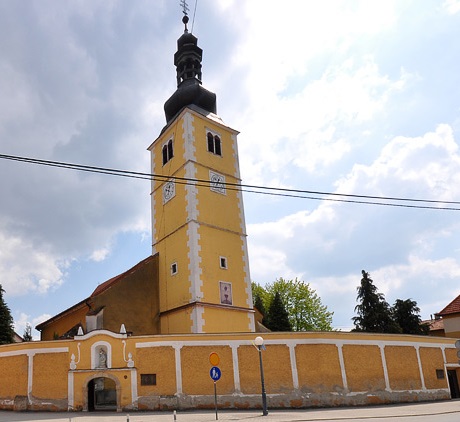 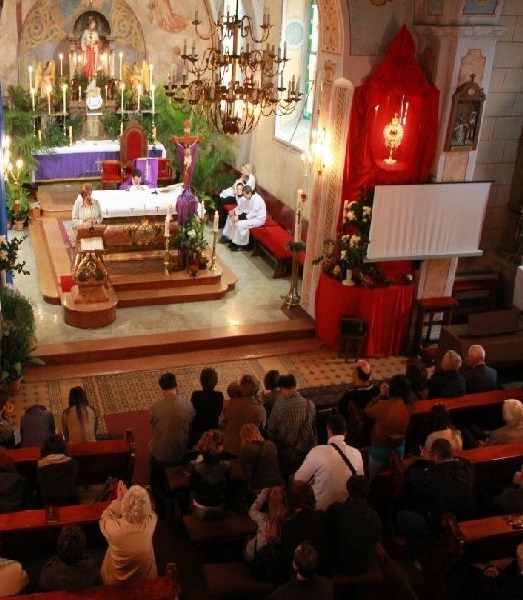 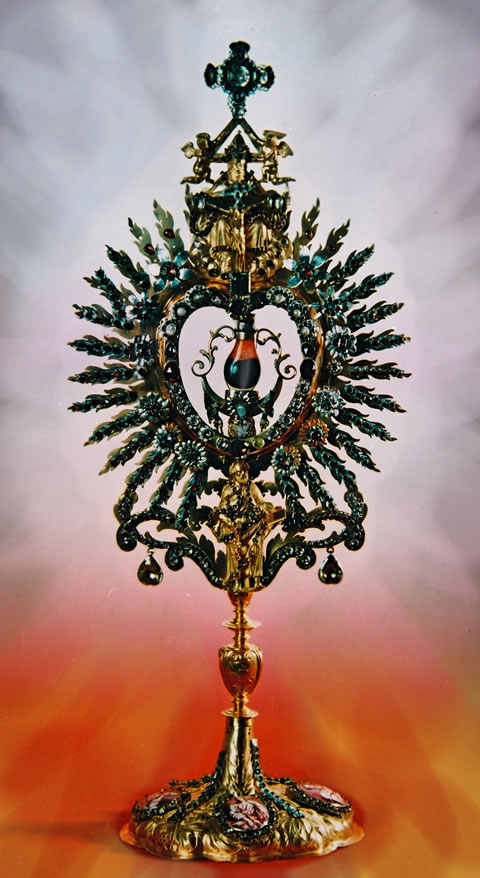 U biskupiji postoje redovnički samostani, nekadašnji pavlinski samostan u Lepoglavi, te mnoge prekrasne i vrijedne barokne crkve.
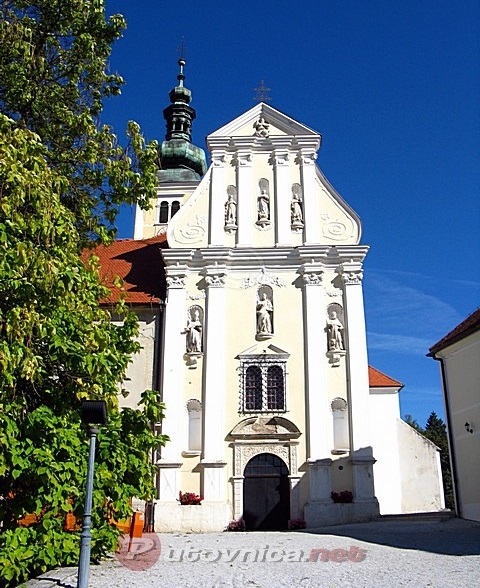 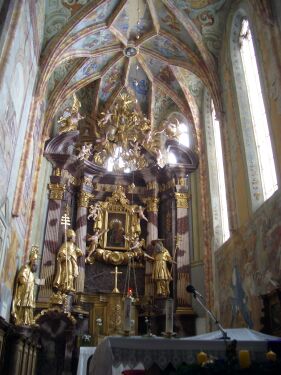 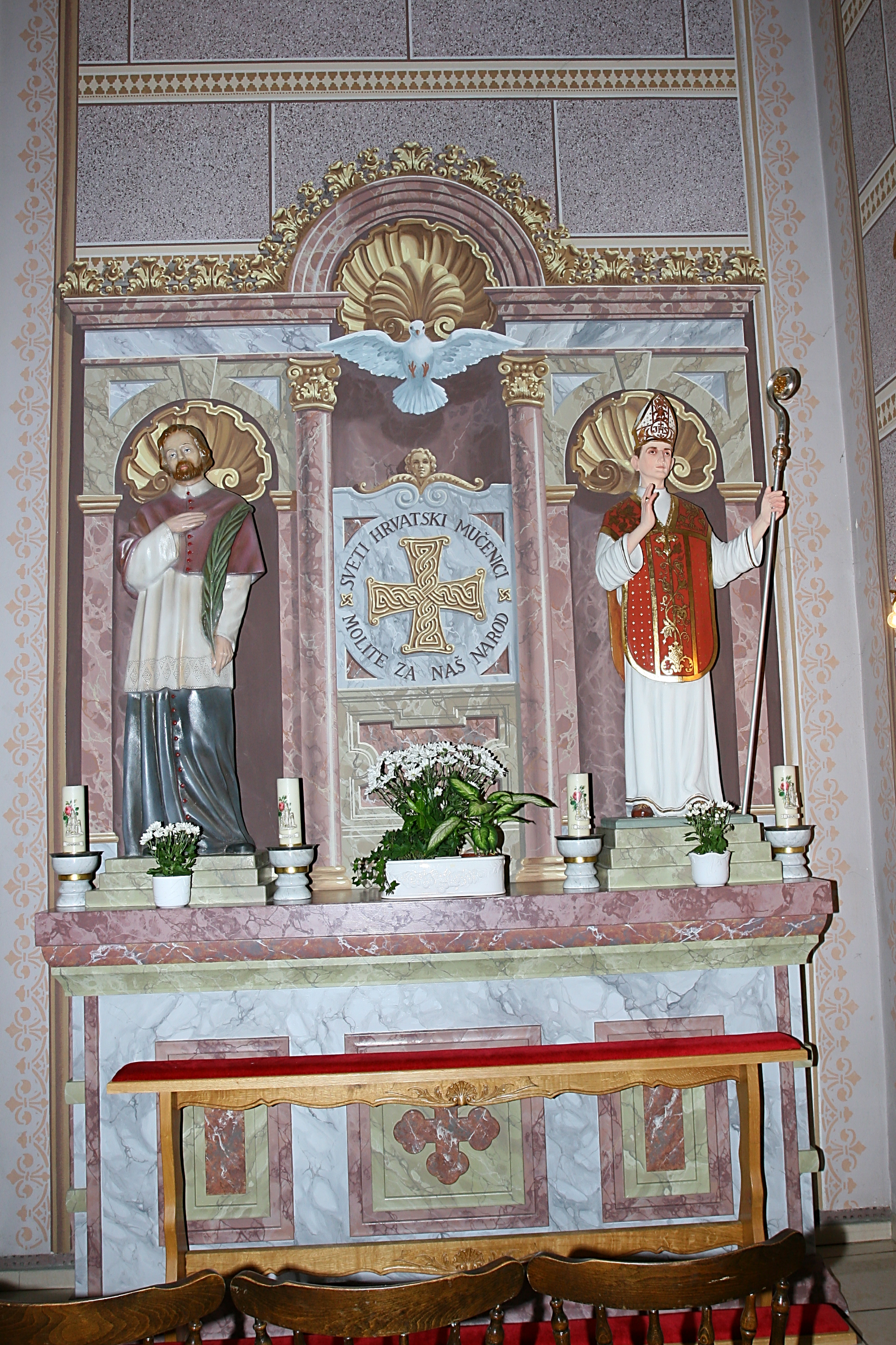 Zaštitnik Varaždinske biskupije je sveti Marko Križevčanin.
Suzaštitnik Varaždinske biskupije je blaženi Alojzije Stepinac.
Varaždinska katedrala je posvećena uznesenju Blažene Djevice Marije na nebo.
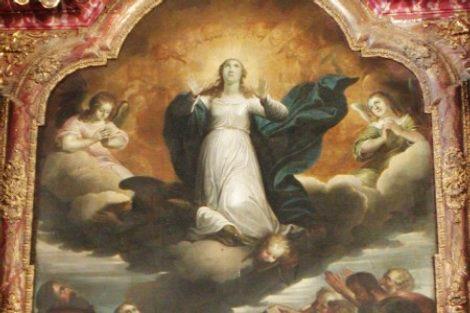 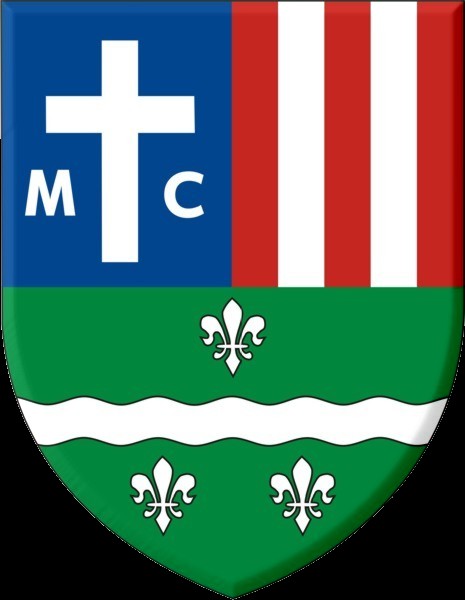 Varaždinska biskupija 
1997. g. osnovana je Varaždinska biskupija. Biskupija ima 105 župa.
Na području biskupije se nalazi svetište (proštenište) Predragocjene Krvi Kristove u Ludbregu, mnogi redovnički samostani, nekadašnji pavlinski samostan u Lepoglavi, te mnoge prekrasne i vrijedne barokne crkve. Zaštitnik Varaždinske biskupije je sveti Marko Križevčanin.
Varaždinska katedrala je posvećena uznesenju Blažene Djevice Marije na Nebo. Varaždinski biskup je mons. Bože Radoš.
?
?
?
?
Prepiši i dopuni tekst i precrtaj grb Vž. biskupije!
?
?
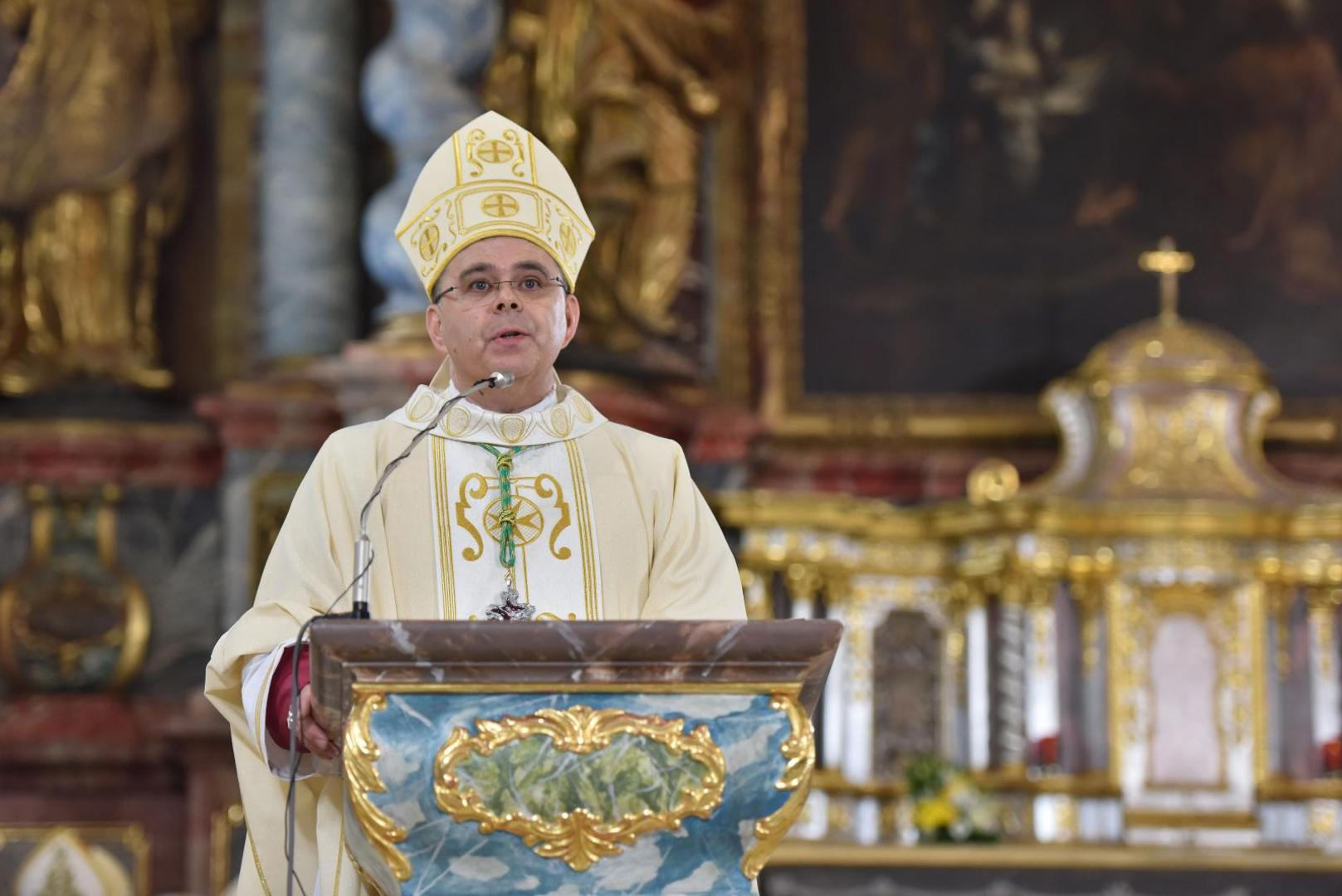 ?
?
?
?
[Speaker Notes: http://www.biskupija-varazdinska.hr/biskupija/povijest-biskupije/16]
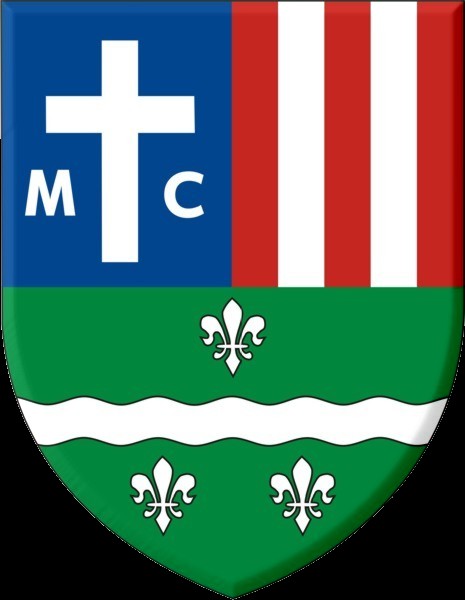 Nacrtaj grb Varaždinske biskupije:
DZ
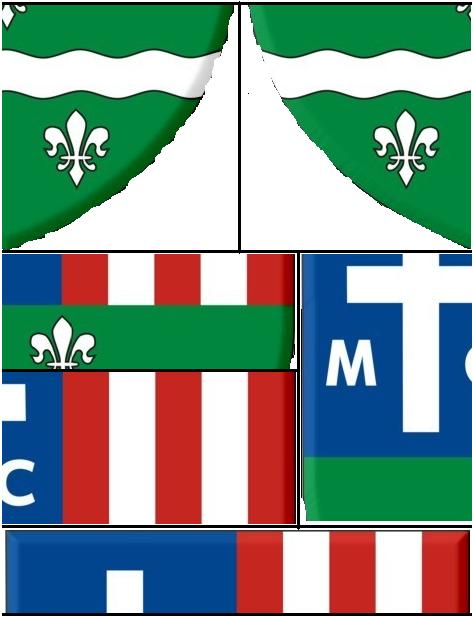 Izrezati ovaj radni listić po crnim tankim crtama
iz tih dijelova složiti grb Varaždinske biskupije
grb zalijepiti u bilježnicu
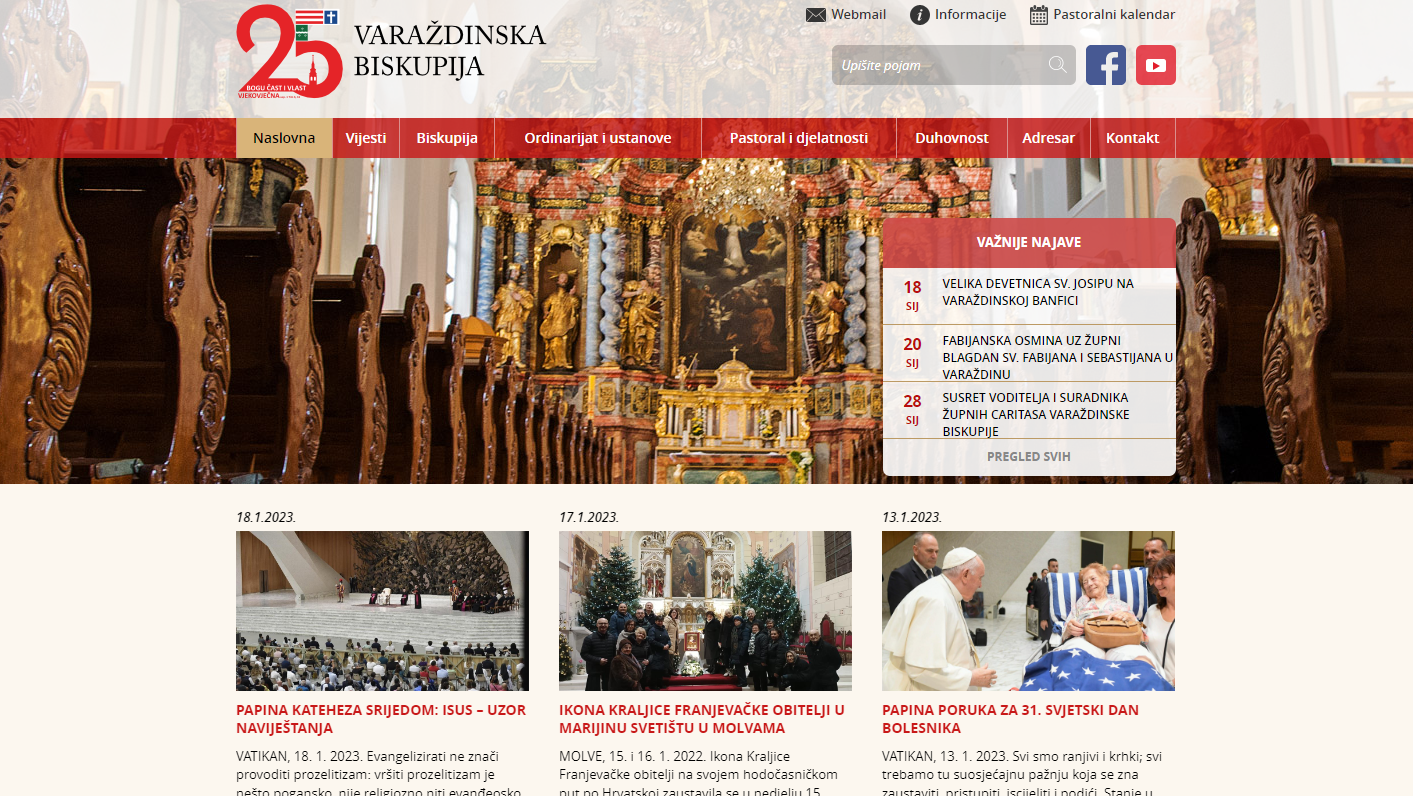 Više o našoj biskupiji možete pročitati na Internet stranicama: www.biskupija-varazdinska.hr
Ja sam varaždinski biskup Josip Mrzljak. Rođen sam 19. siječnja 1944. godine u Vukovaru. Osmogodišnje školovanje završio sam u Krašiću i to u vrijeme kada je tamo kao zatočenik živio zagrebački nadbiskup i kardinal, blaženi Alojzije Stepinac. Za biskupa sam zaređen u zagrebačkoj katedrali 6. veljače 1999. Papa Benedikt XVI. imenovao je mene, dotadašnjeg zagrebačkog pomoćnog biskupa, za novog varaždinskog biskupa 2007. godine. Trenutno sam predsjednik Hrvatskog Caritasa.
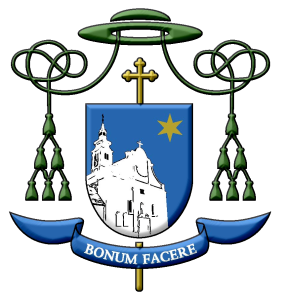 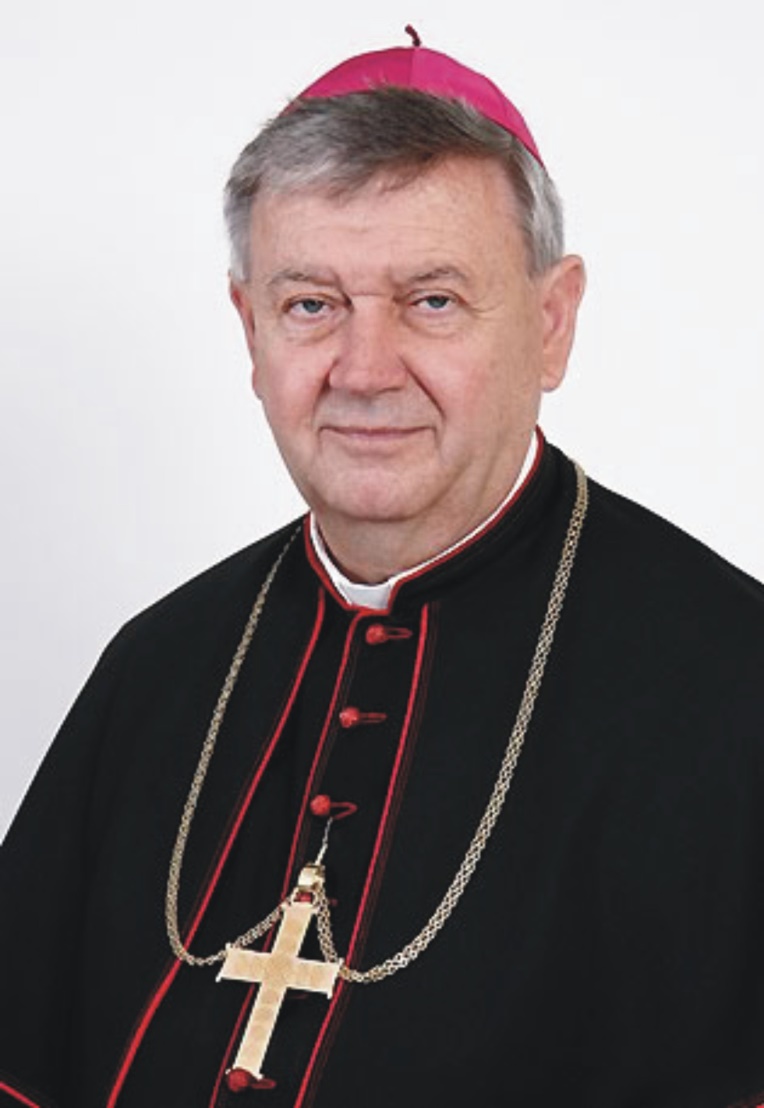 Mons. Josip Mrzljak
biskup varaždinski
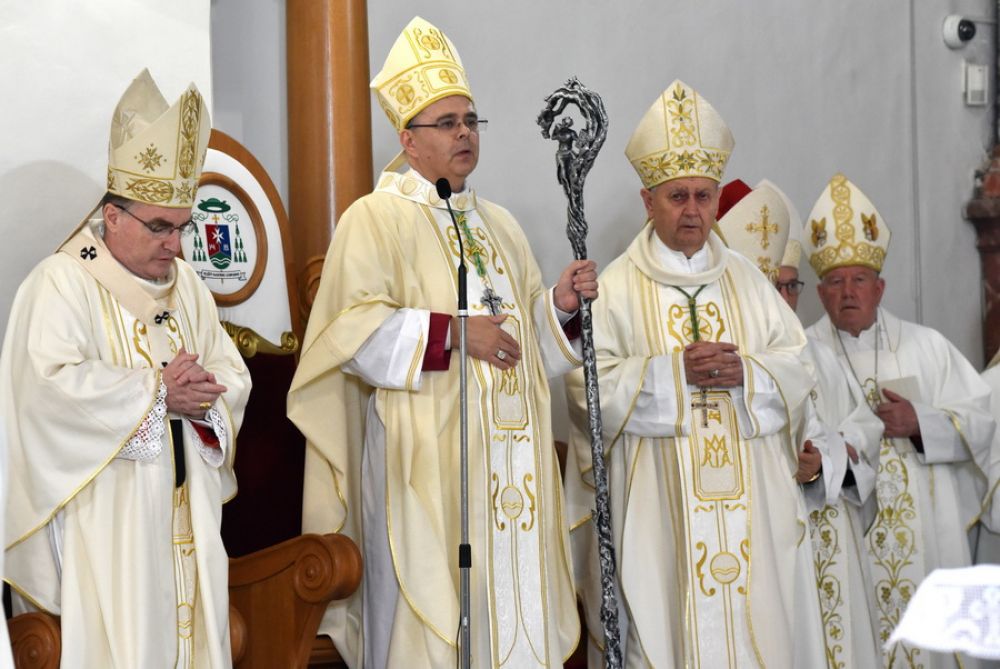 Video
[Speaker Notes: + filmić sa ređenja]
Bože Radoš (rođ. 5. rujna 1964.), treći biskup varaždinski. Rođen u Bosni i Hercegovini, a djetinjstvo proživio u Kuševcu kod Đakova. U Zagrebu je pohađao sjemenišnu klasičnu gimnaziju. Filozofsko-teološki studij je izvršio u Đakovu. Diplomirao je 1990. godine. 29. lipnja iste godine je zaređen za svećenika u Đakovačkoj i Srijemskoj biskupiji. 1991. godine je počeo studij u Rimu na Papinskom sveučilištu Gregoriani gdje je 1994. godine magistrirao. 1997. godine postao je duhovnik u Bogoslovnom sjemeništu u Đakovu. Predavao je na Katoličkome bogoslovnom fakultetu u Đakovu. Predvodio je brojne duhovne vježbe i hodočašća. Godine 2016. imenovan je rektorom Papinskoga hrvatskog zavoda svetog Jeronima u Rimu. Na dužnost varaždinskog biskupa imenovao ga je papa Franjo. Za biskupa je zaređen u varaždinskoj katedrali 24.11.2019. godine.
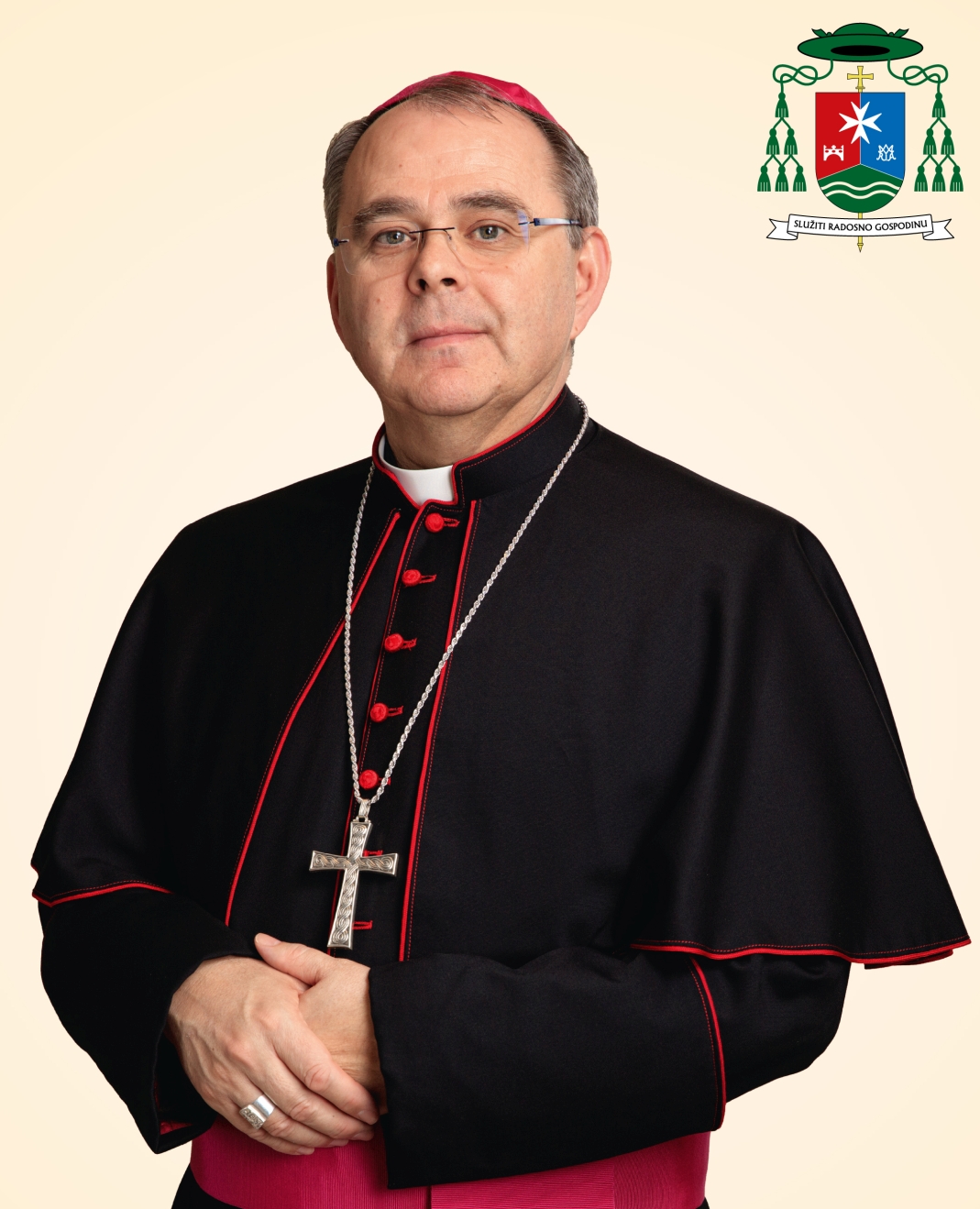 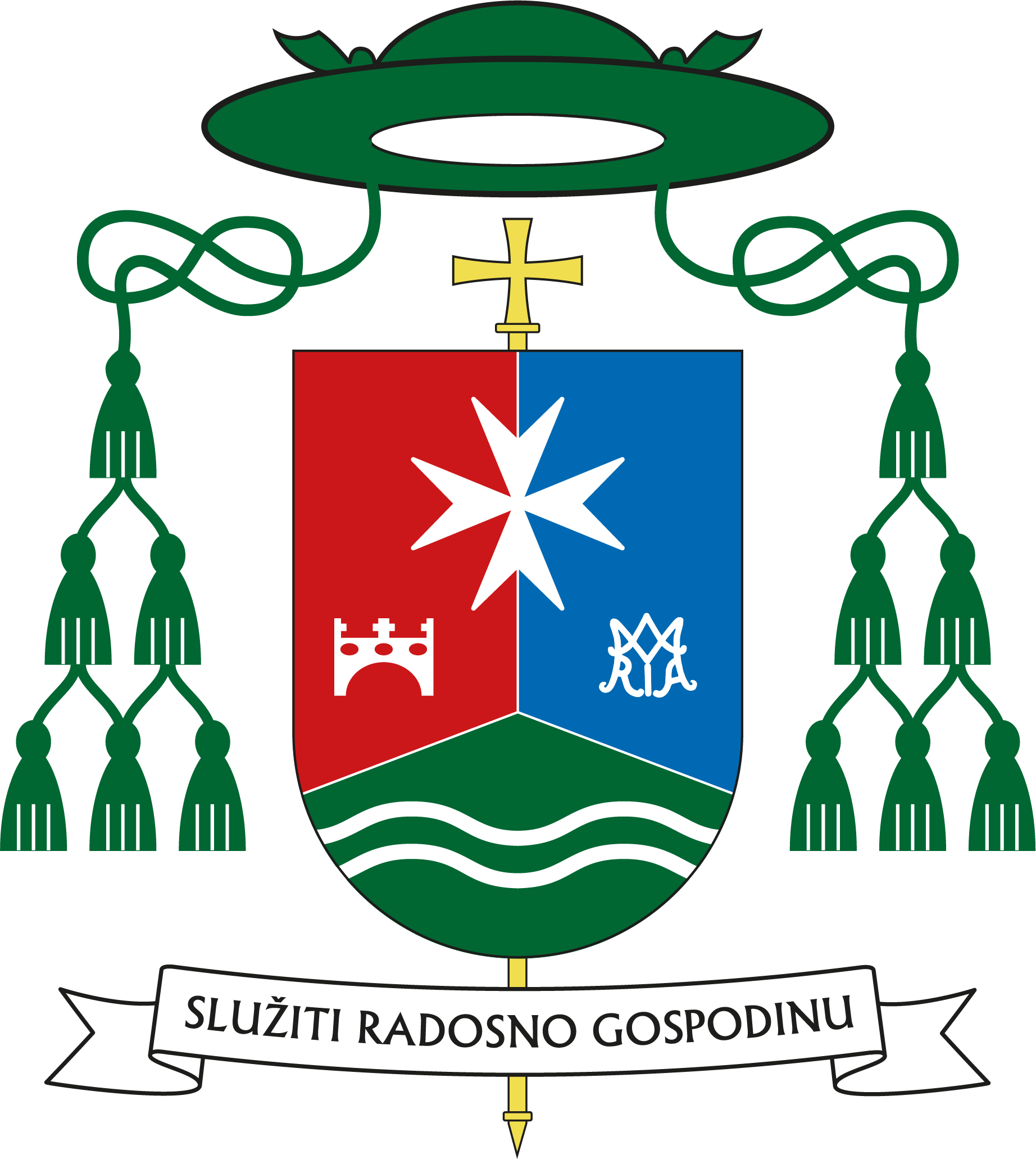